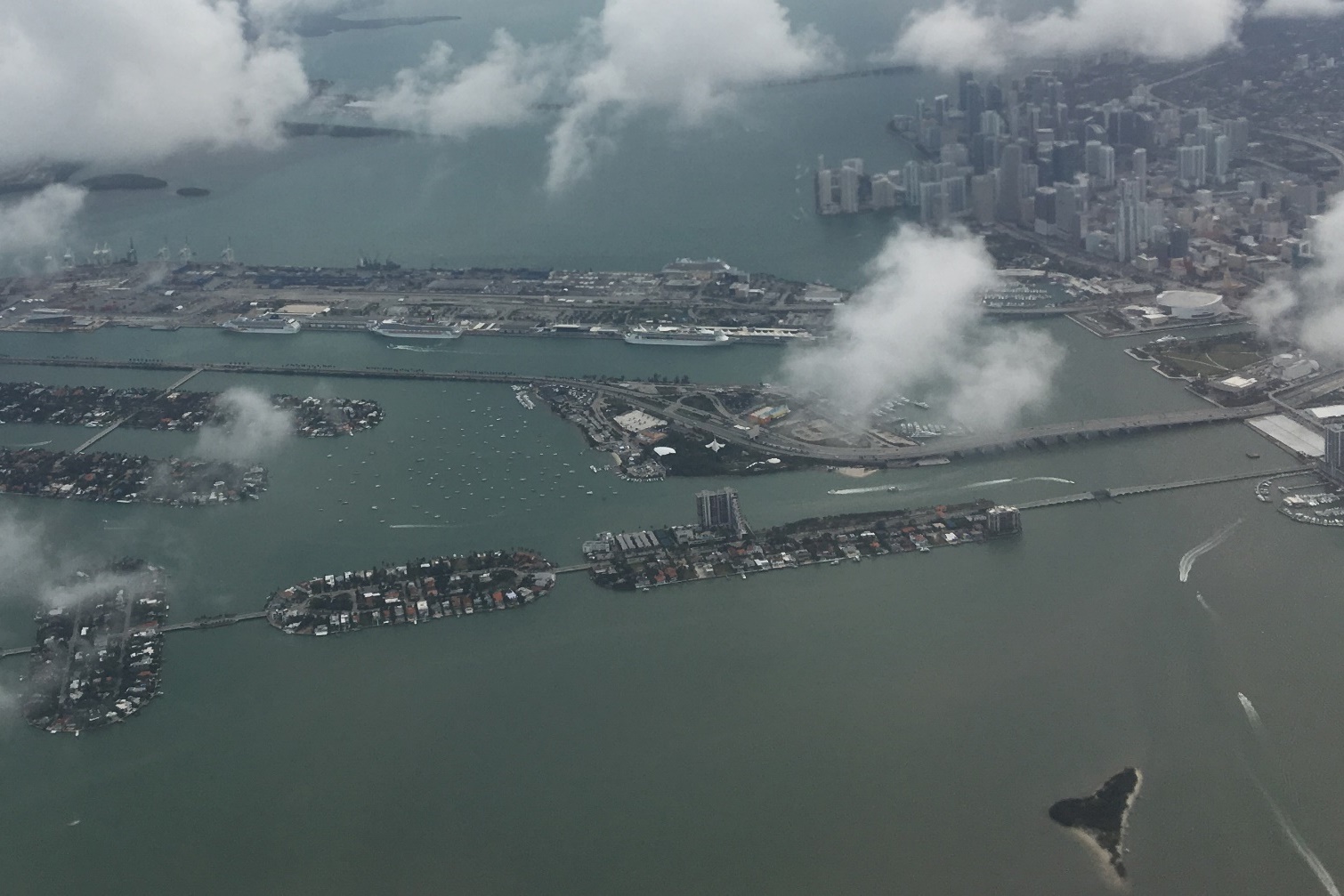 Office of Coast Survey
Rear Admiral Shepard Smith
April 4, 2018
Outline
Miami
Hurricane Response
Cruise Industry
Boat Show
Rising Tides
SOLAS
Risk Management
Program Updates
National Charting Plan
External Source Data
Unmanned Systems
Precision Navigation
Partnership with USACE
Ocean Mapping Plan
Seabed 2030
Hurricane Response
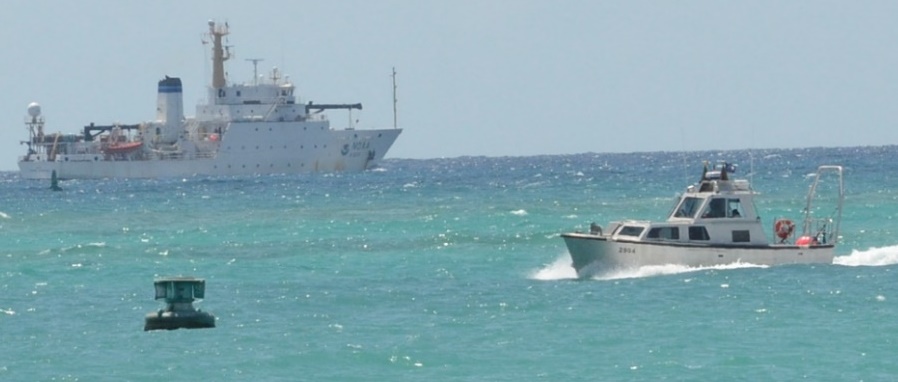 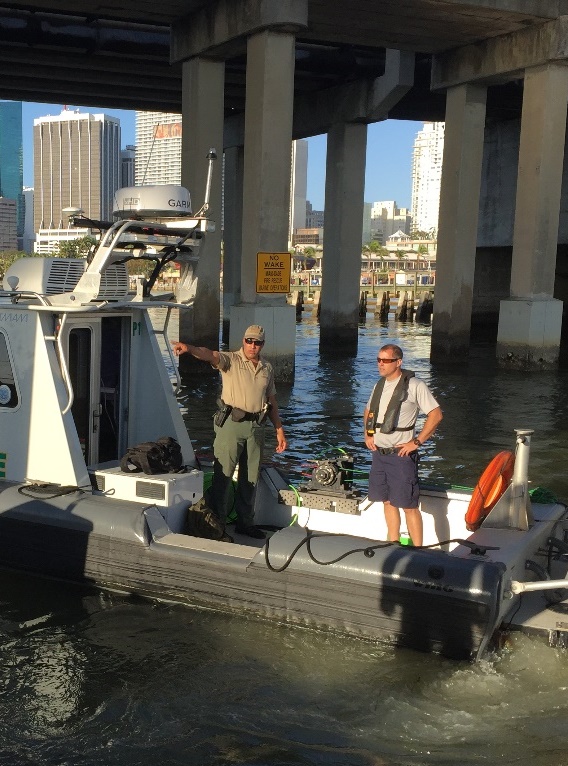 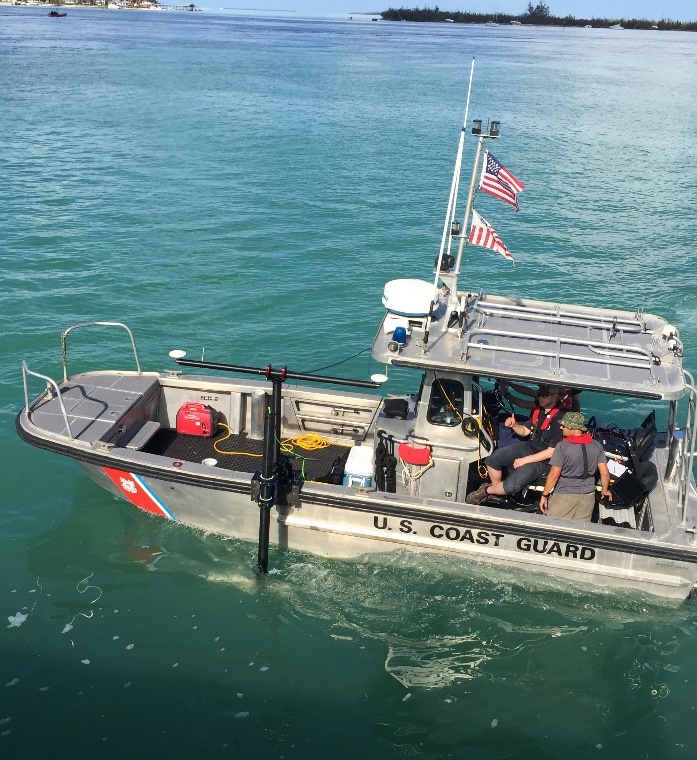 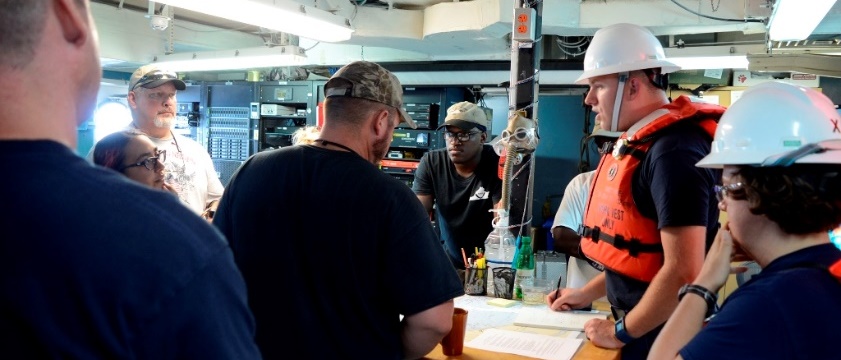 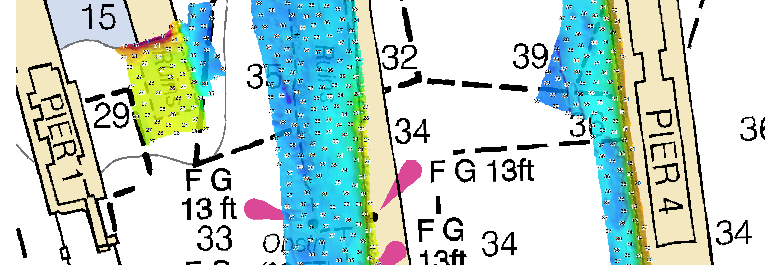 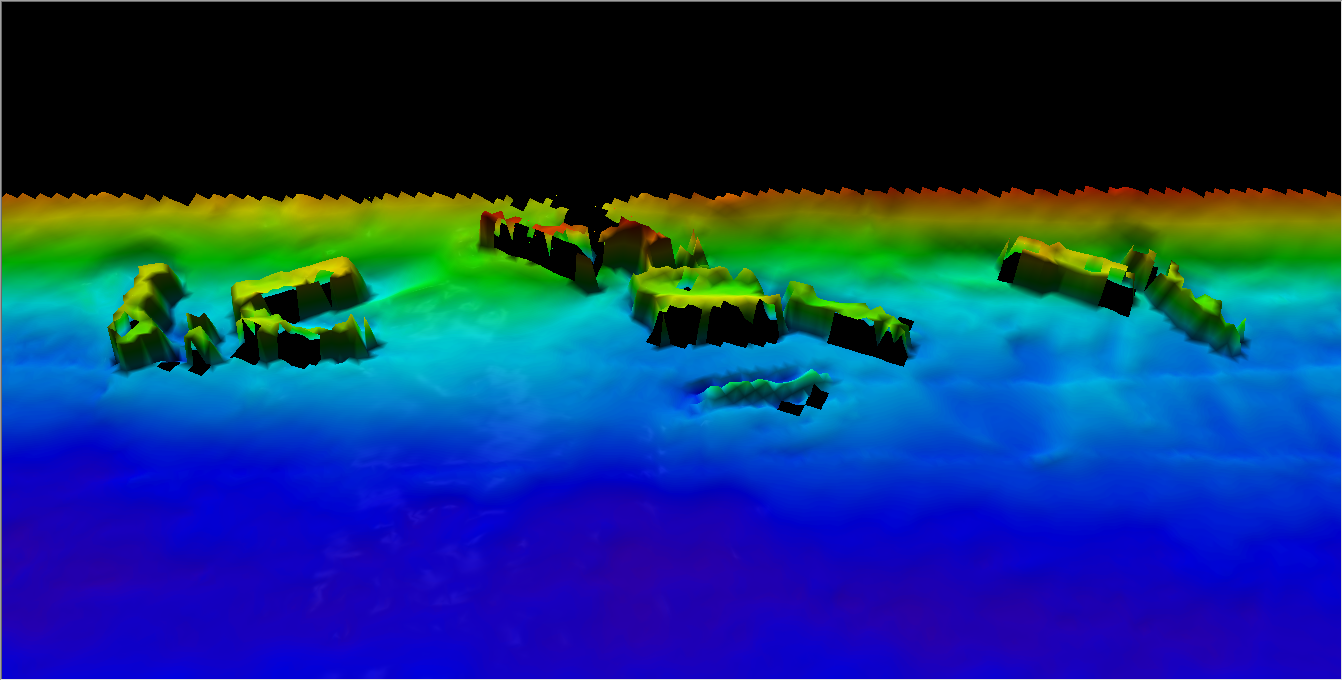 [Speaker Notes: Image (top left): NRT 2 crew at Corpus Christi incident command center with USCG Commandant

Image (top right): NOAA NRR2 at the Corpus ICC, before heading out to work on the wateraround Port Aransas Pass.

Image (bottom left): NRT 4 surveying in the Galveston Ship Channel and Bolivar Anchorages.

Image (bottom right): MIST kit onboard the vessel of opportunity – FGBNMS R/V Manta]
Miami Boat Show 2018
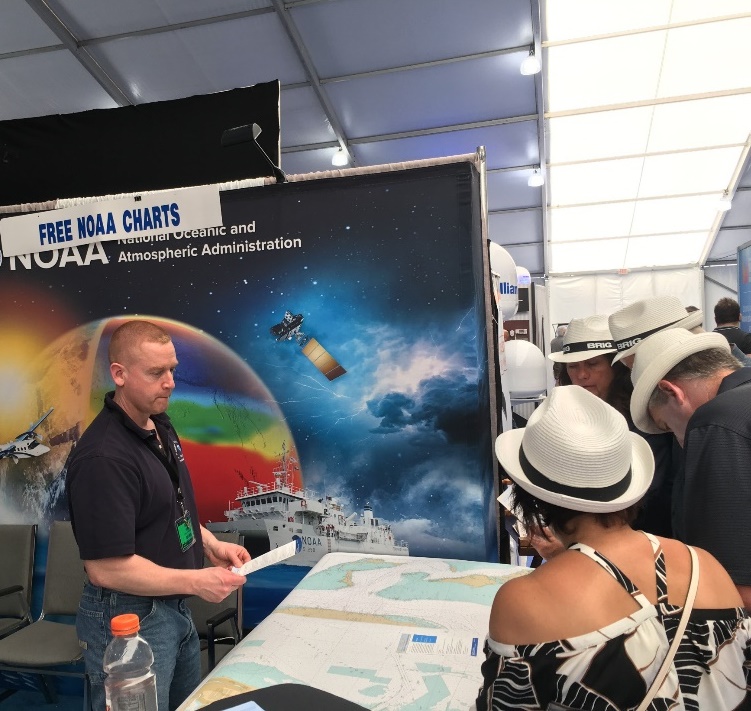 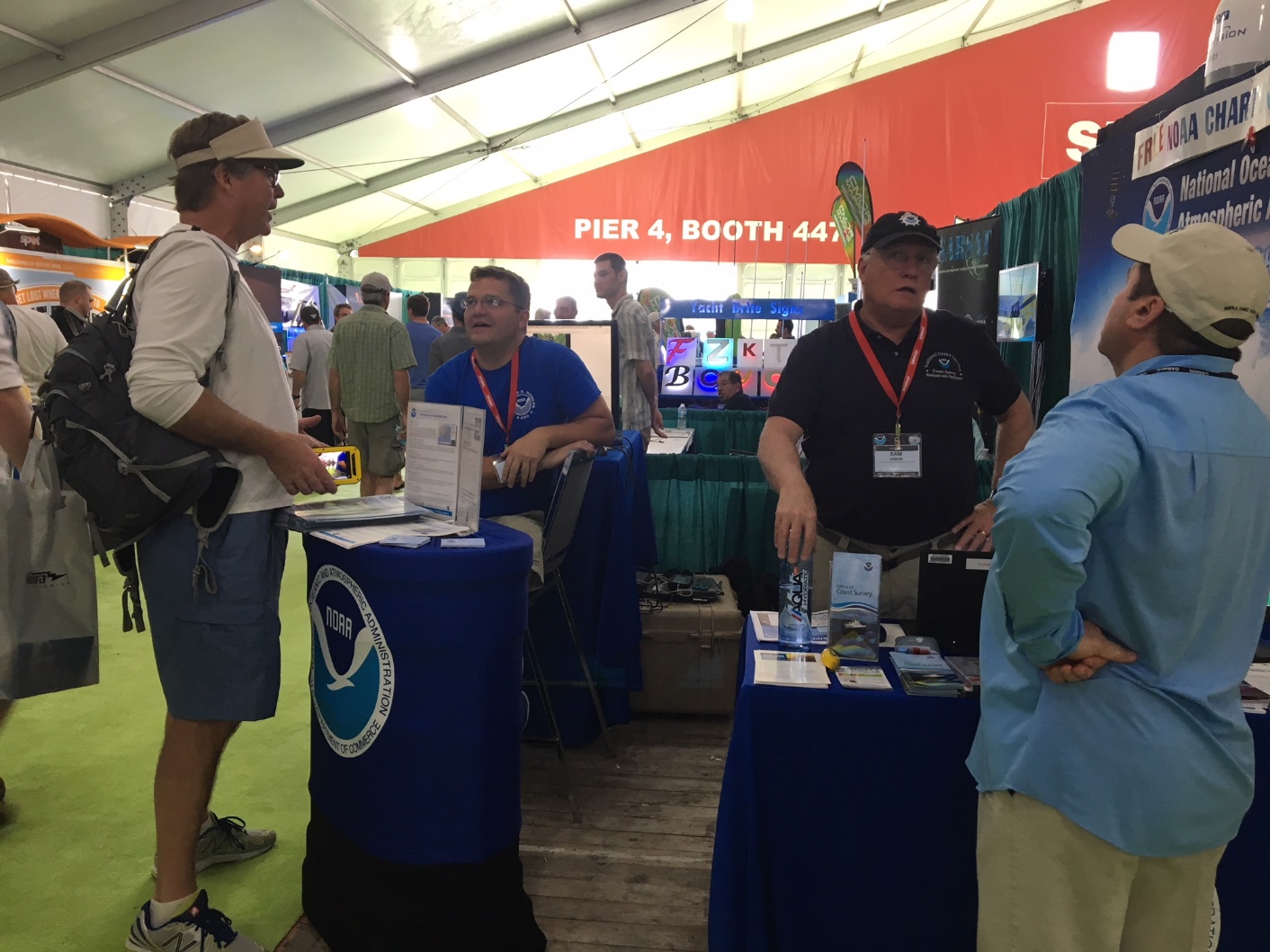 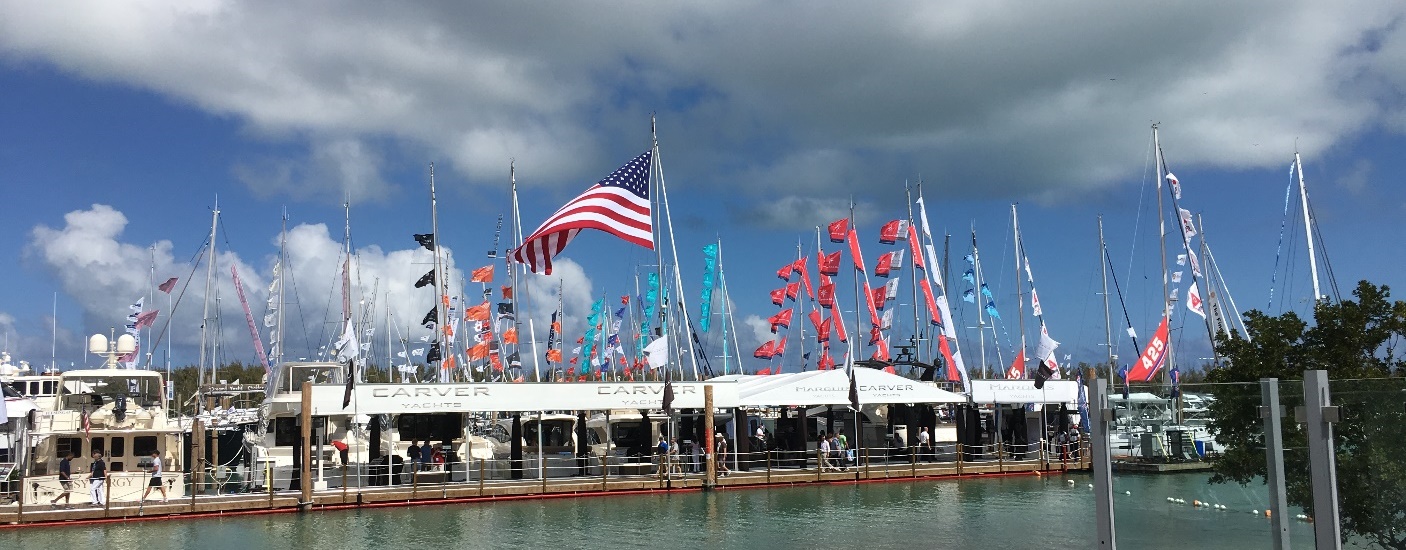 [Speaker Notes: Image (top left): NRT 2 crew at Corpus Christi incident command center with USCG Commandant

Image (top right): NOAA NRR2 at the Corpus ICC, before heading out to work on the wateraround Port Aransas Pass.

Image (bottom left): NRT 4 surveying in the Galveston Ship Channel and Bolivar Anchorages.

Image (bottom right): MIST kit onboard the vessel of opportunity – FGBNMS R/V Manta]
SOLAS
The International Convention for the Safety of Life at Sea (SOLAS) is an international maritime treaty which sets minimum safety standards in the construction, equipment and operation of merchant ships. 
SOLAS in its successive forms is generally regarded as the most important of all international treaties concerning the safety of merchant ships.
Regulation 9 –Hydrographic Services
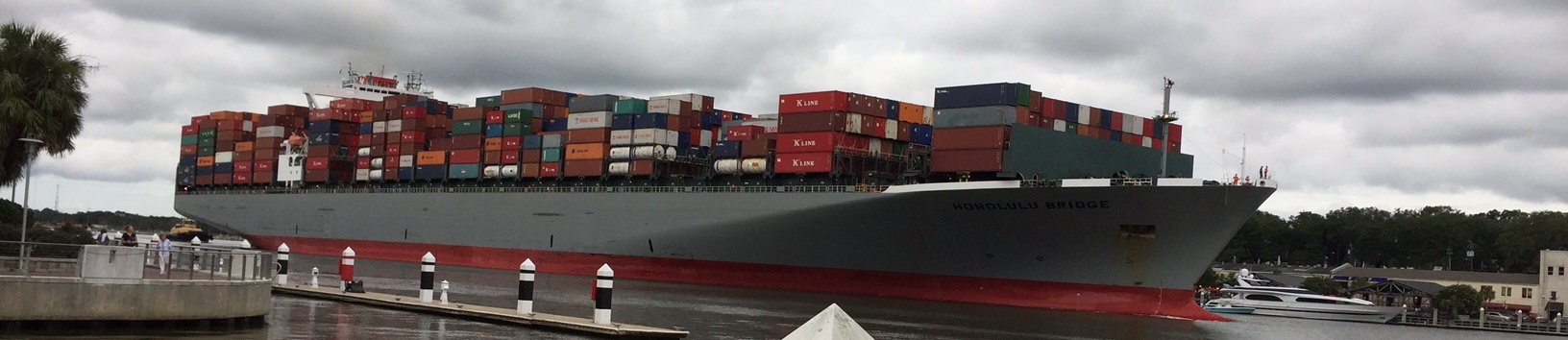 SOLAS - Regulation 9 Hydrographic Services
1. Contracting Governments undertake to arrange for the collection and compilation of hydrographic data and the publication, dissemination and keeping up to date of all nautical information necessary for safe navigation.
 
2. In particular, Contracting Governments undertake to co-operate in carrying out, as far as possible, the following nautical and hydrographic services, in the manner most suitable for the purpose of aiding navigation:
 
2.1  to ensure that hydrographic surveying is carried out, as far as possible, adequate to the 
       requirements of safe navigation;
2.2  to prepare and issue nautical charts, sailing directions, lists of lights, tide tables and other nautical 
       publications, where applicable, satisfying the needs of safe navigation;
2.3  to promulgate notices to mariners in order that nautical charts and publications are kept, as far as 
       possible, up to date; and
2.4  to provide data management arrangements to support these services.
 
3.Contracting Governments undertake to ensure the greatest possible uniformity in charts and nautical publications and to take into account, whenever possible, relevant international resolutions and recommendations.*
 
4.Contracting Governments undertake to co-ordinate their activities to the greatest possible degree in order to ensure that hydrographic and nautical information is made available on a world-wide scale as timely, reliably, and unambiguously as possible.
[Speaker Notes: Image (top left): NRT 2 crew at Corpus Christi incident command center with USCG Commandant

Image (top right): NOAA NRR2 at the Corpus ICC, before heading out to work on the wateraround Port Aransas Pass.

Image (bottom left): NRT 4 surveying in the Galveston Ship Channel and Bolivar Anchorages.

Image (bottom right): MIST kit onboard the vessel of opportunity – FGBNMS R/V Manta]
NATIONAL CHARTING PLAN
A strategy to transform nautical charting
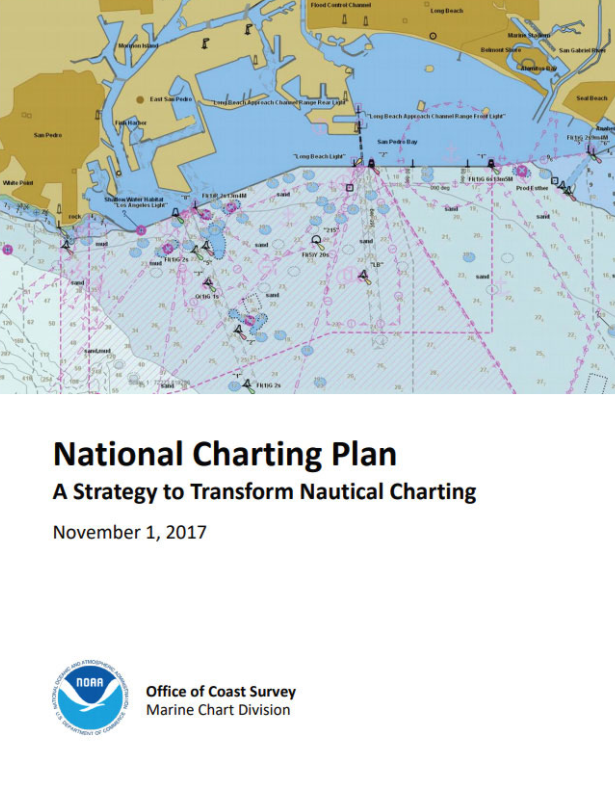 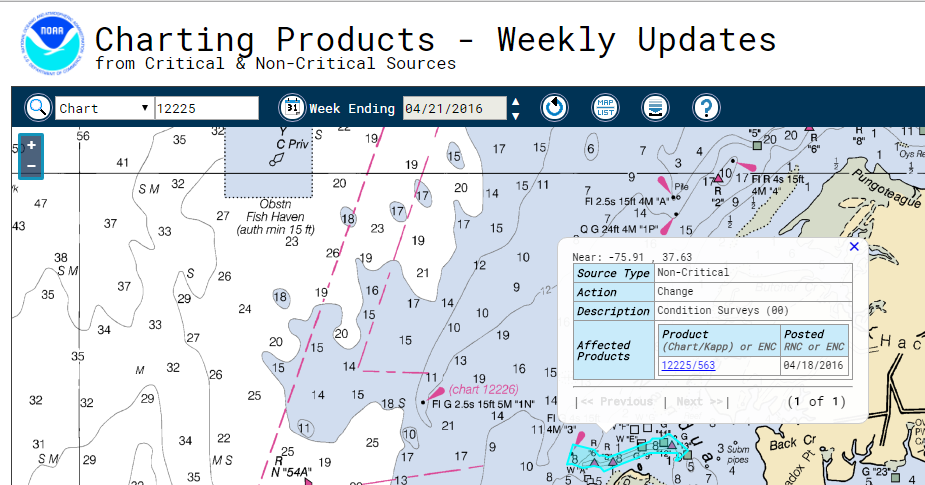 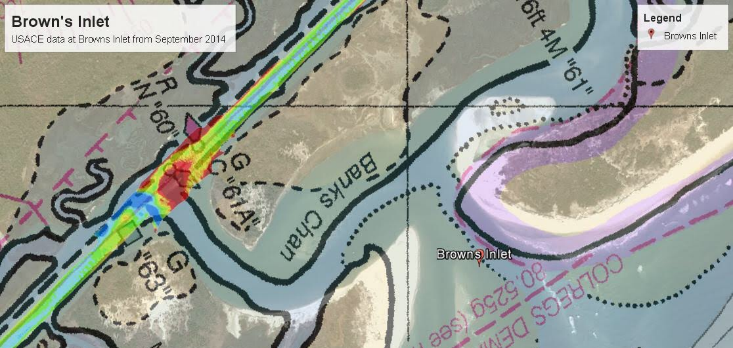 External Source Data
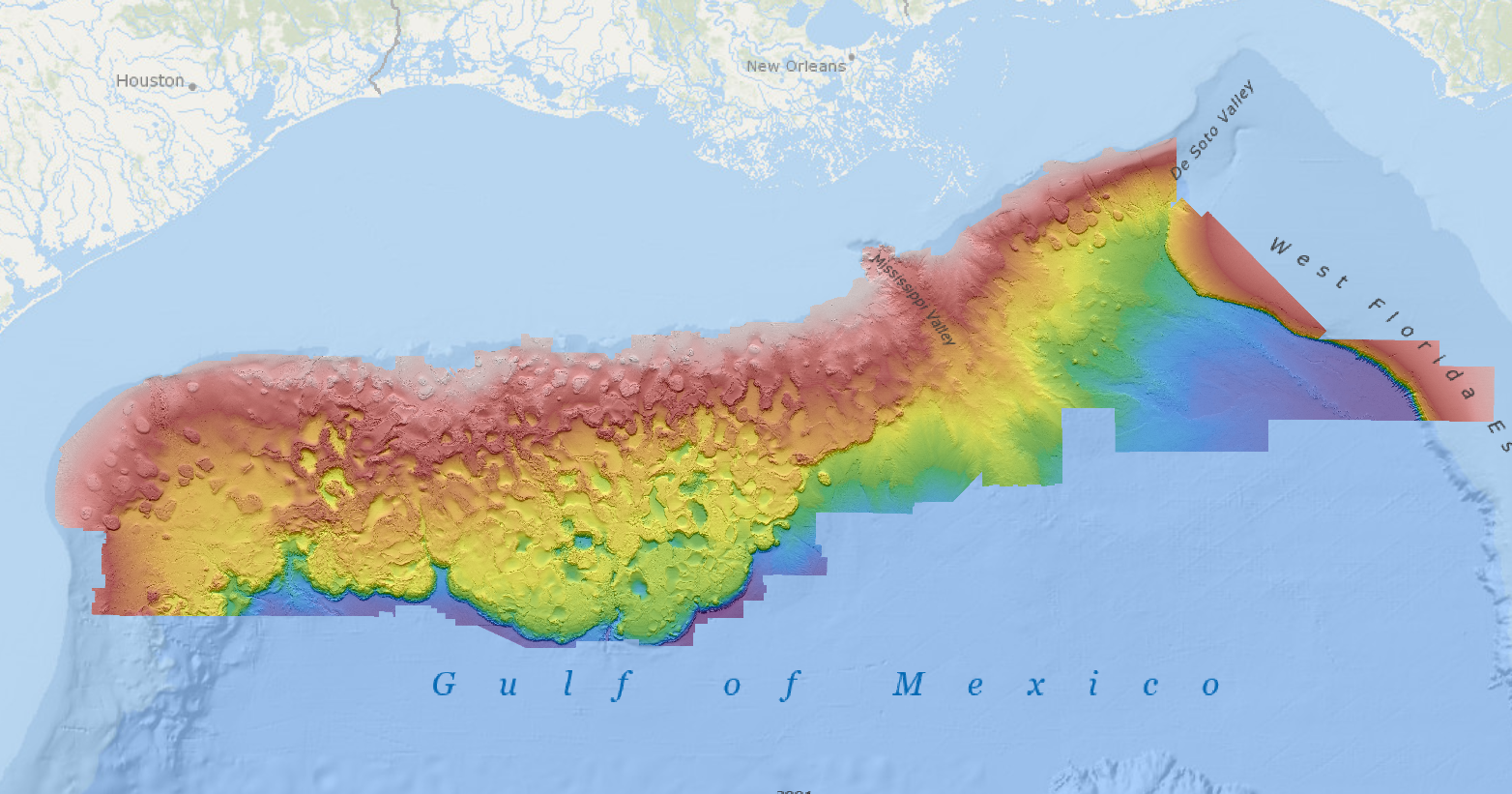 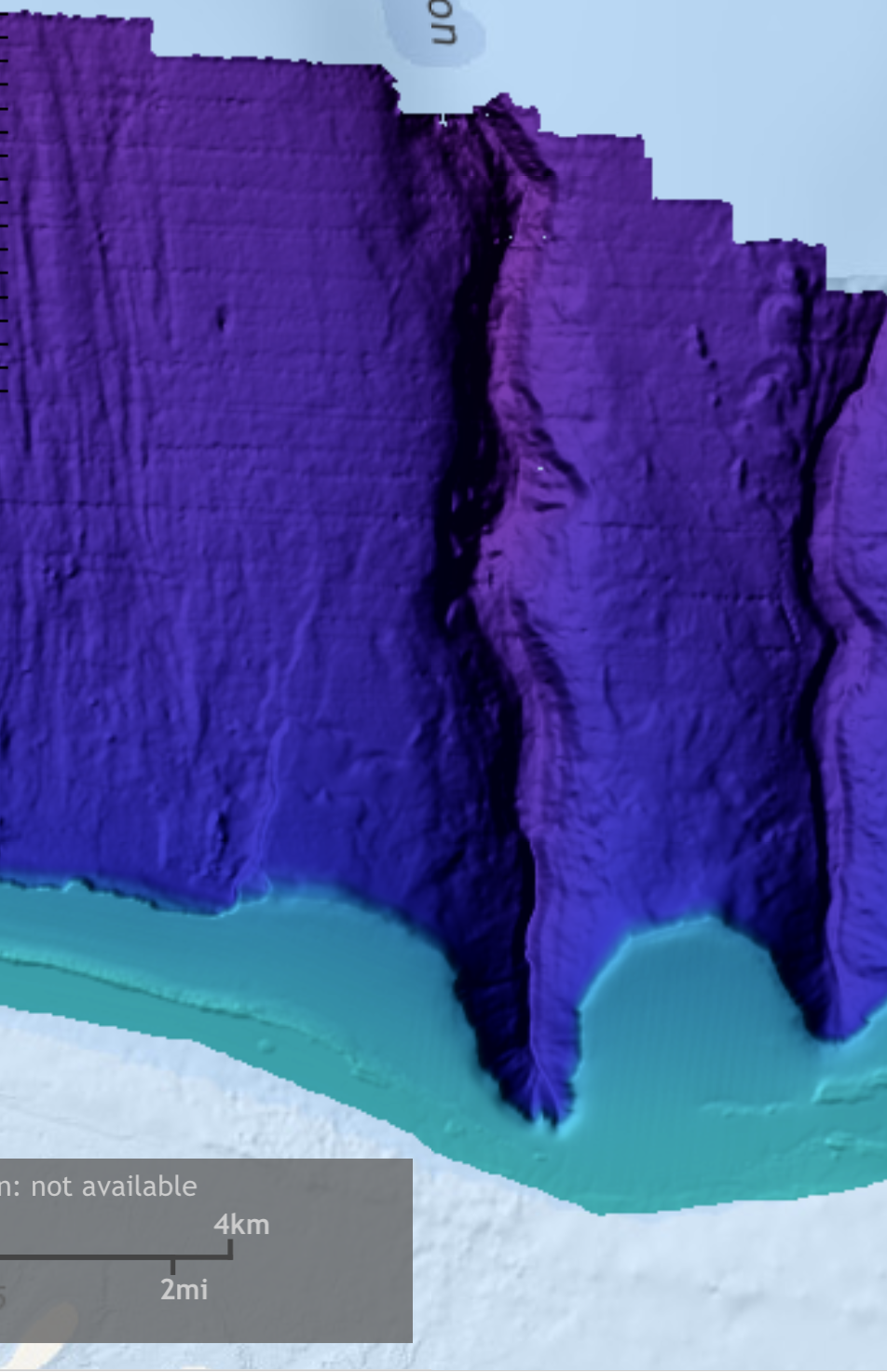 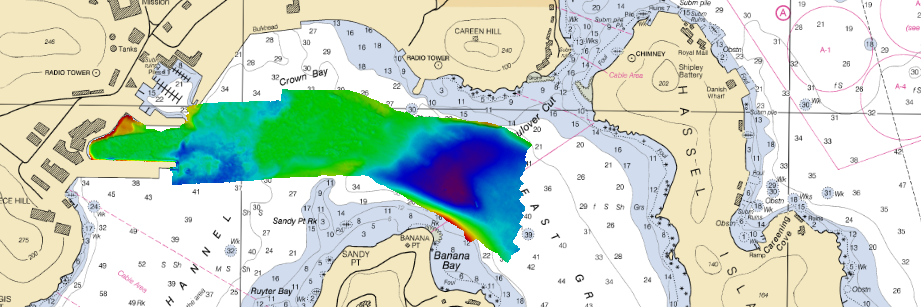 Unmanned Systems
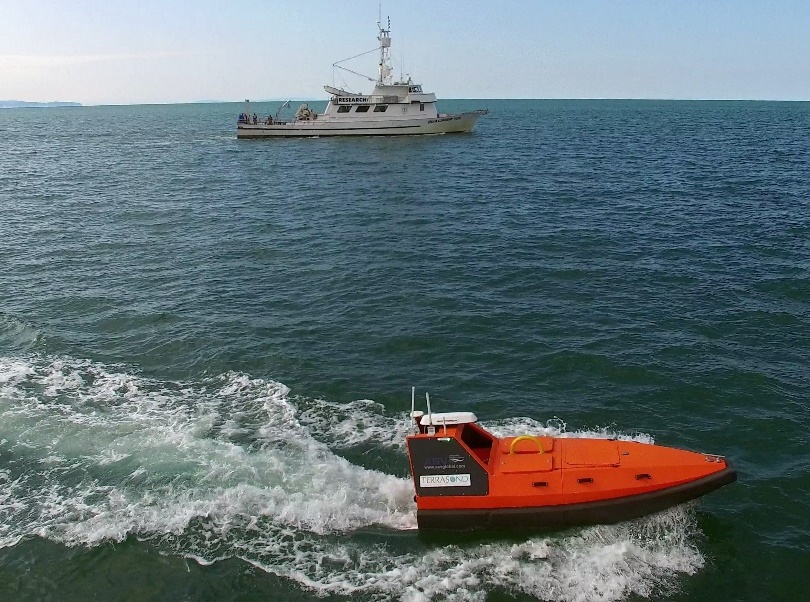 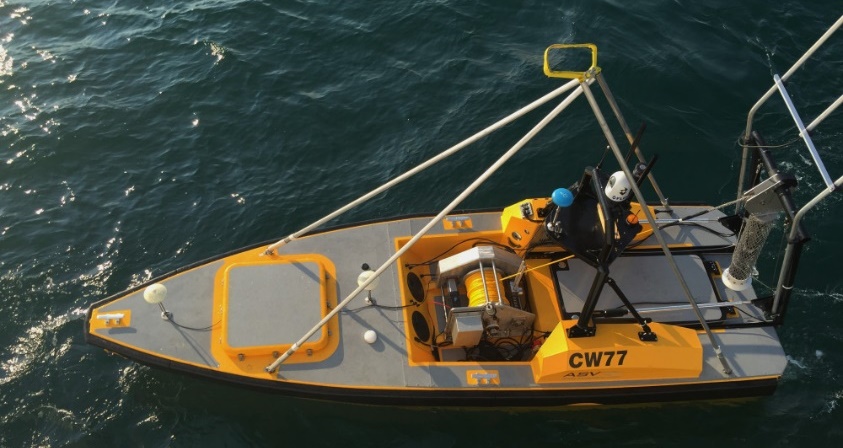 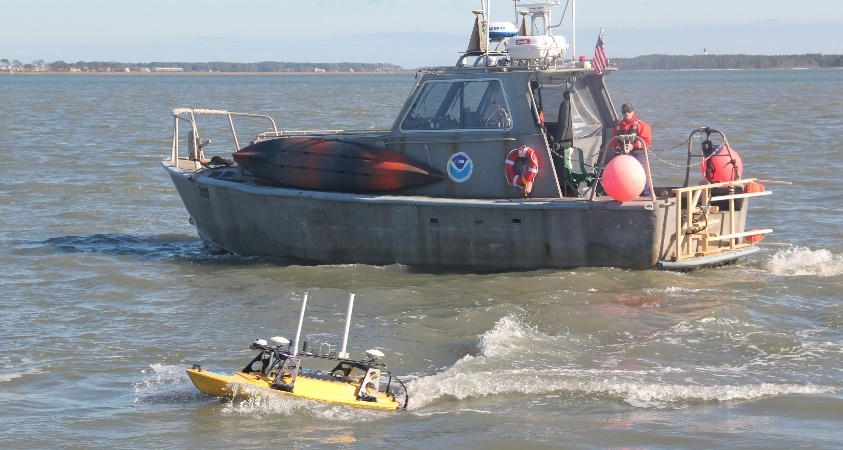 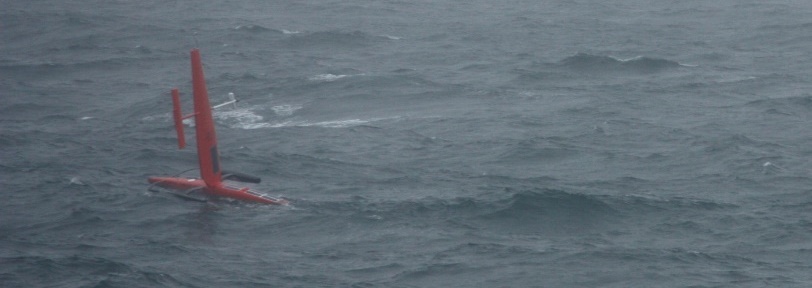 Precision Navigation
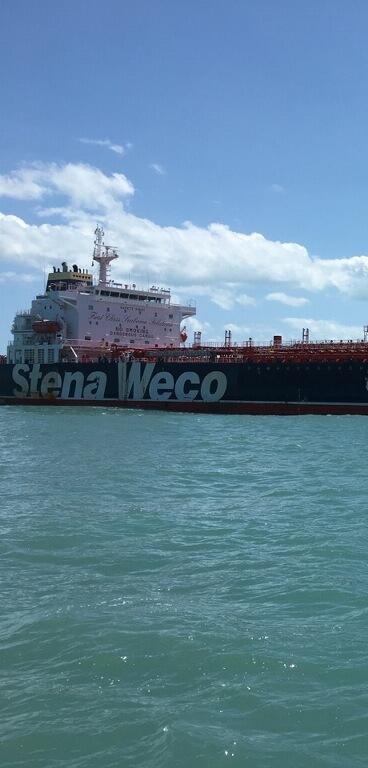 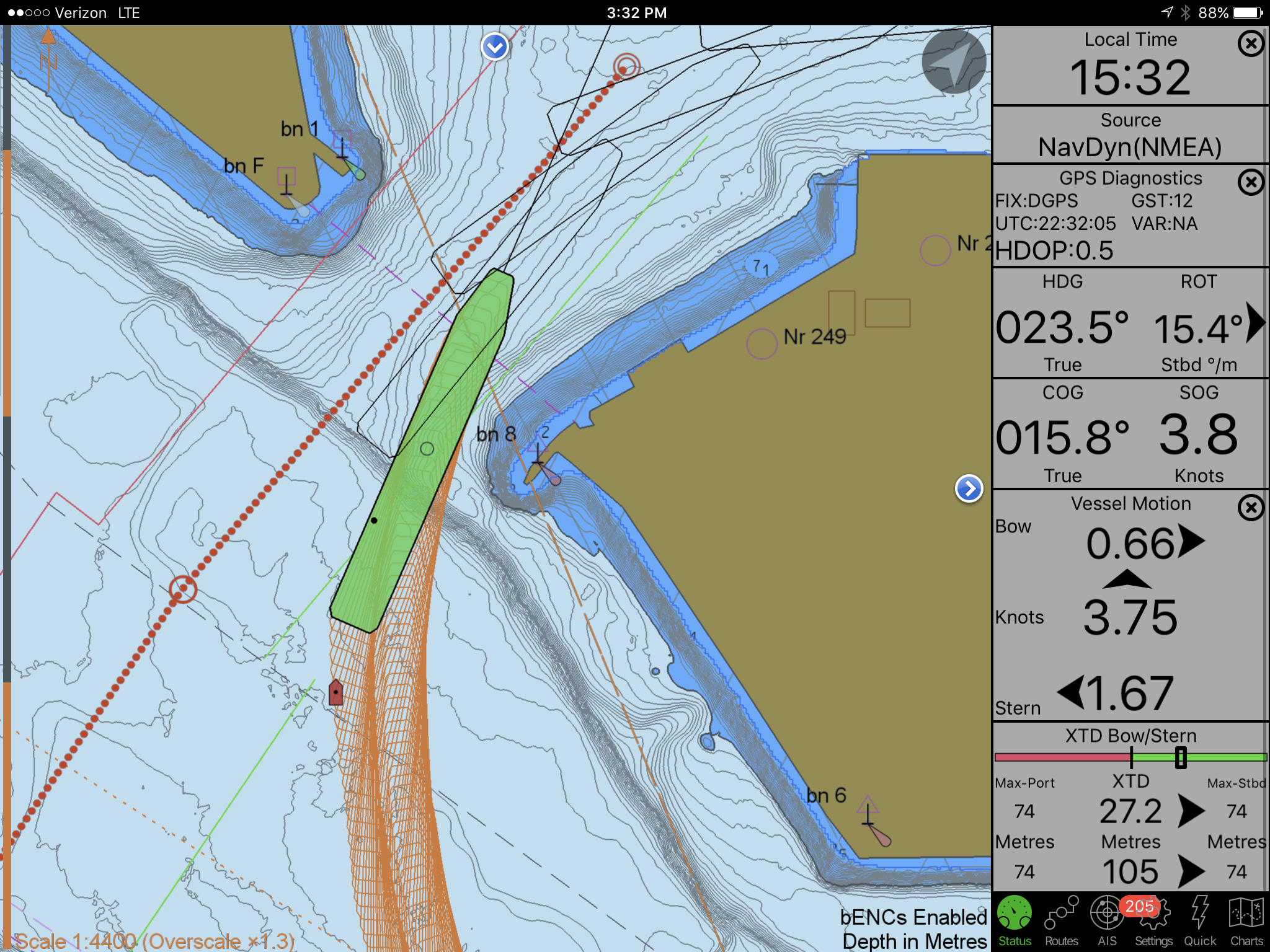 [Speaker Notes: Image (top left): NRT 2 crew at Corpus Christi incident command center with USCG Commandant

Image (top right): NOAA NRR2 at the Corpus ICC, before heading out to work on the wateraround Port Aransas Pass.

Image (bottom left): NRT 4 surveying in the Galveston Ship Channel and Bolivar Anchorages.

Image (bottom right): MIST kit onboard the vessel of opportunity – FGBNMS R/V Manta]
Partnership with USACE
This example below depicts the proposed revision of a channel reach in Baltimore Harbor.
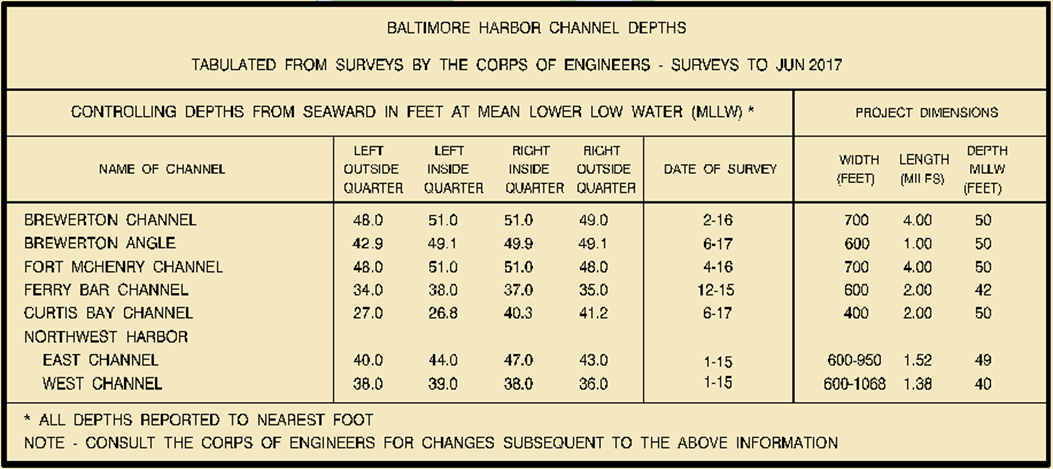 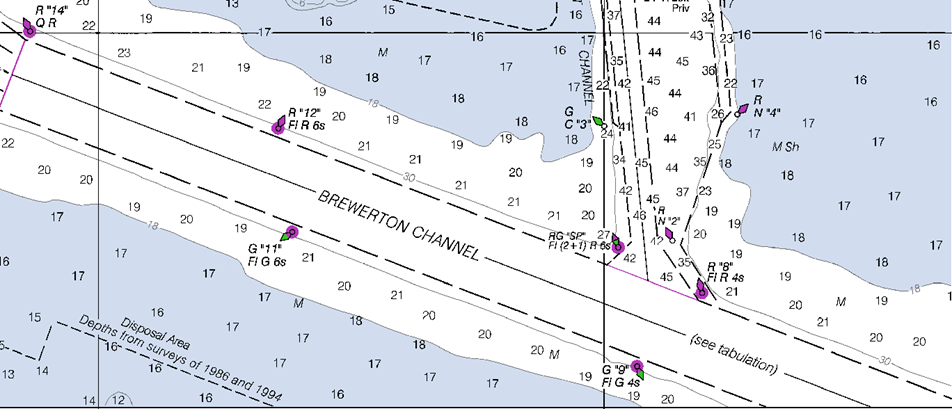 [Speaker Notes: Image (top left): NRT 2 crew at Corpus Christi incident command center with USCG Commandant

Image (top right): NOAA NRR2 at the Corpus ICC, before heading out to work on the wateraround Port Aransas Pass.

Image (bottom left): NRT 4 surveying in the Galveston Ship Channel and Bolivar Anchorages.

Image (bottom right): MIST kit onboard the vessel of opportunity – FGBNMS R/V Manta]
Ocean Mapping
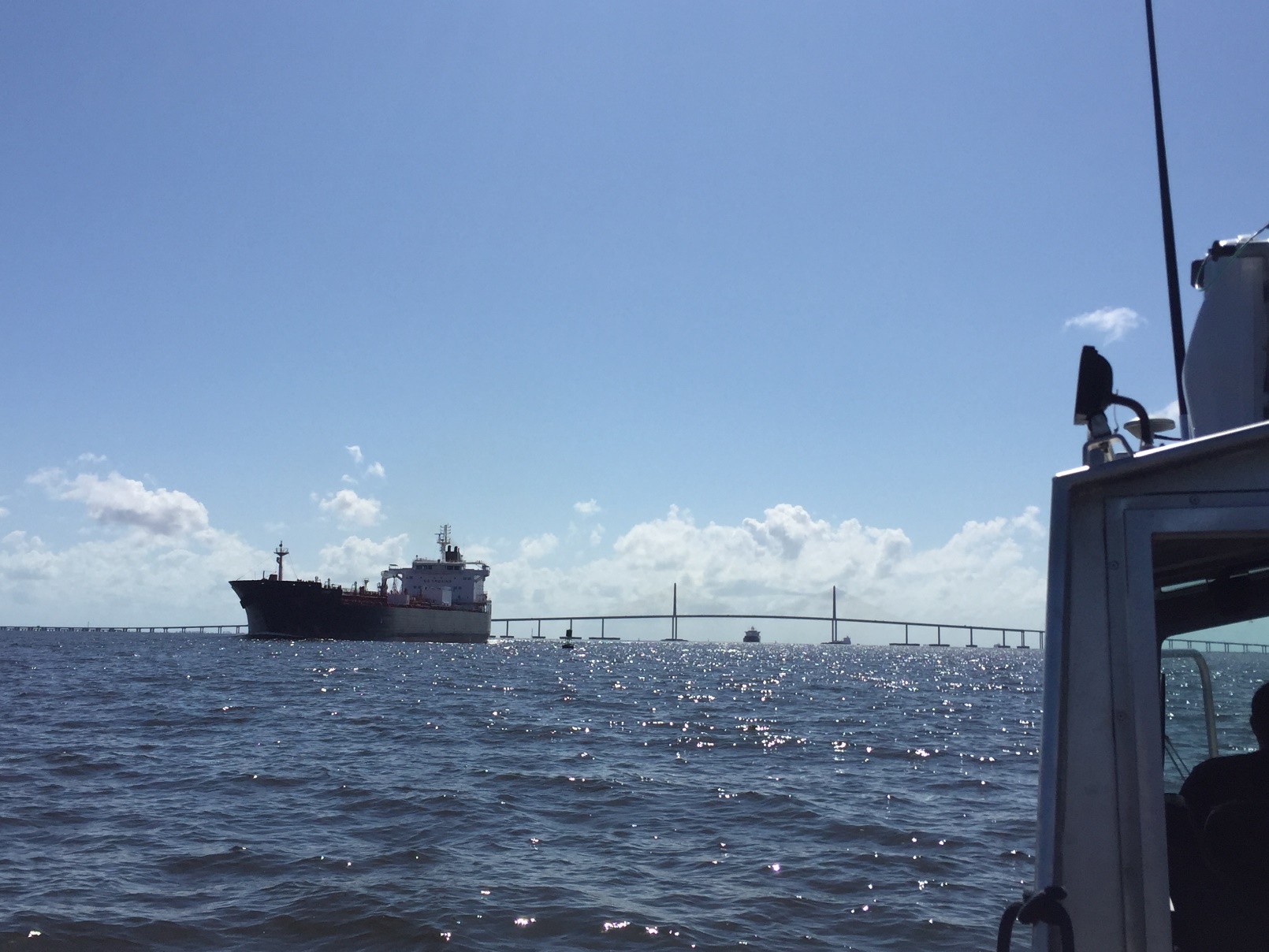 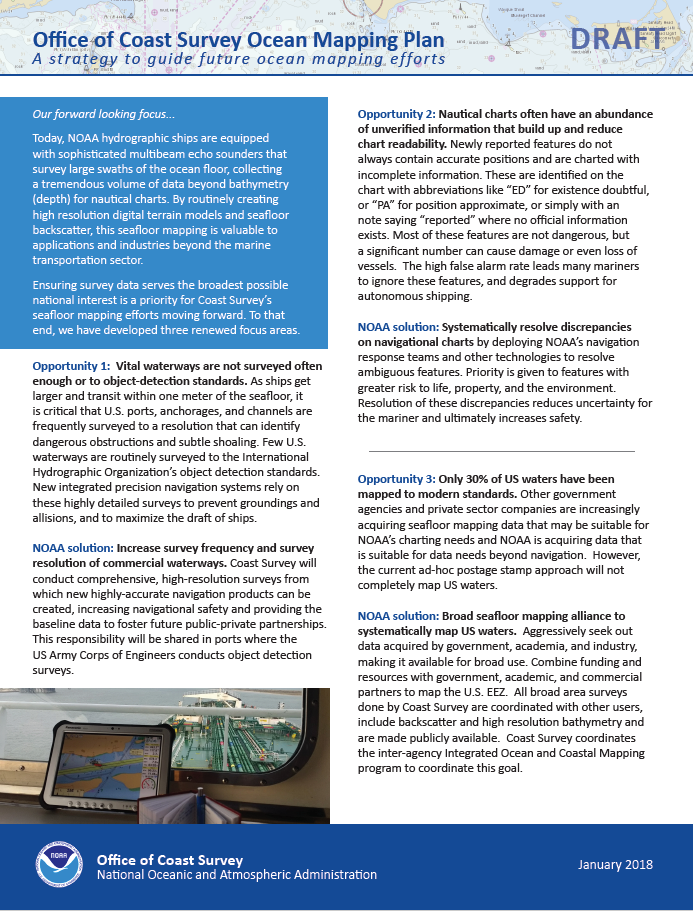 [Speaker Notes: Images sent by Colby. He mentioned that he can't be sure that they aren't an artifact of the ENC Viewer, and not real problems, but they could still serve to illustrate the issue.]
SeaBed 2030
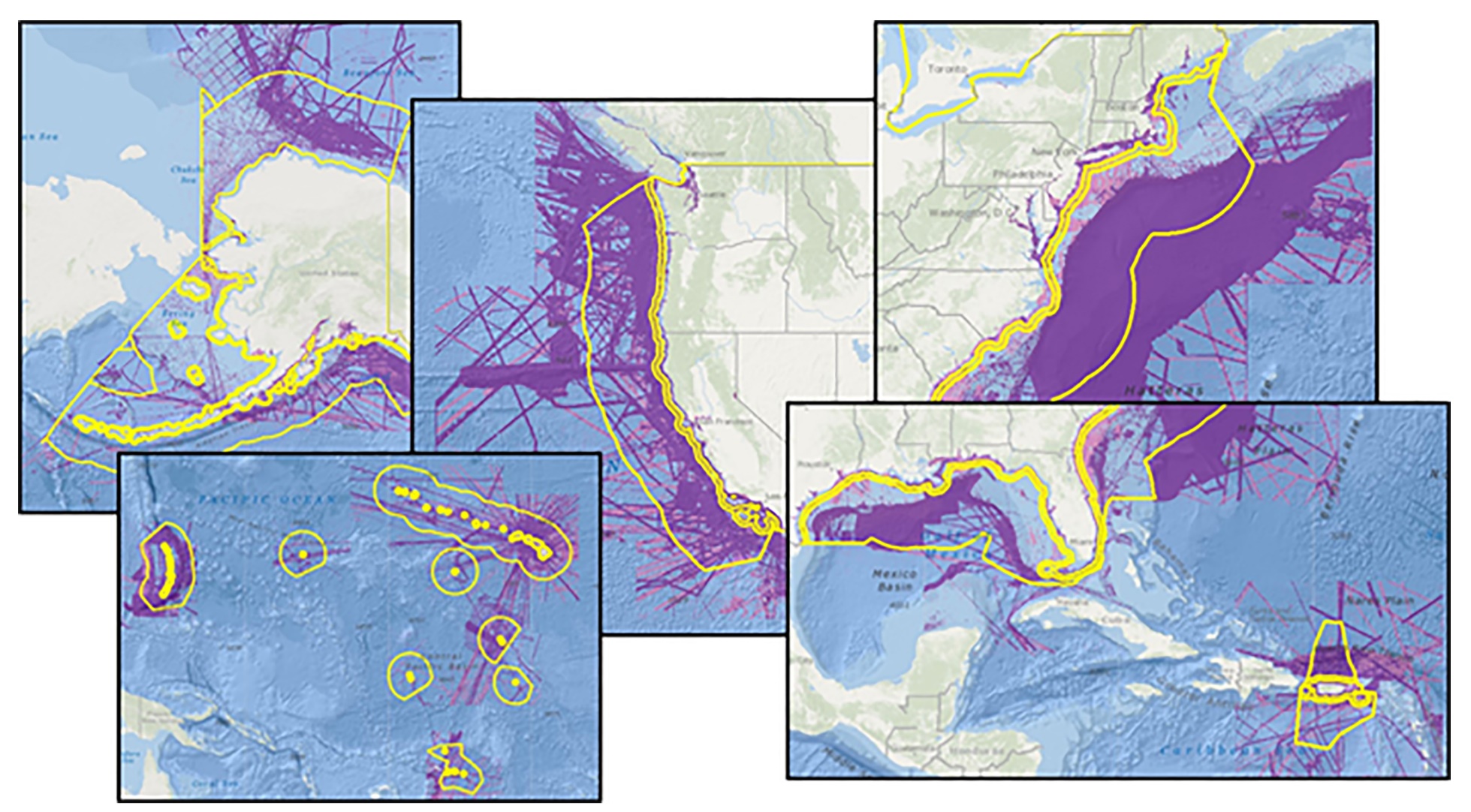 [Speaker Notes: Image (top left): NRT 2 crew at Corpus Christi incident command center with USCG Commandant

Image (top right): NOAA NRR2 at the Corpus ICC, before heading out to work on the wateraround Port Aransas Pass.

Image (bottom left): NRT 4 surveying in the Galveston Ship Channel and Bolivar Anchorages.

Image (bottom right): MIST kit onboard the vessel of opportunity – FGBNMS R/V Manta]